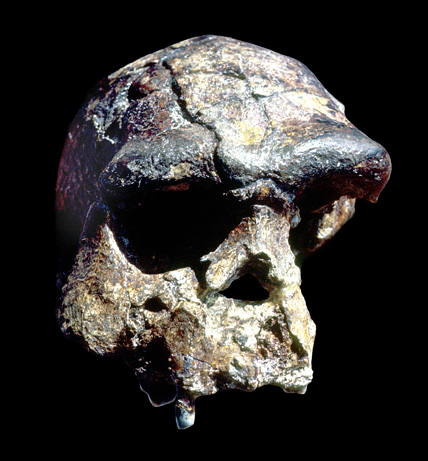 Homo erectus I
	Pithecanthropus erectus
aka Homo erectus erectus
aka “Java Man”
National Geographic 12 March 2009
Prehistoric CulturesTim Roufs’ section ©2009
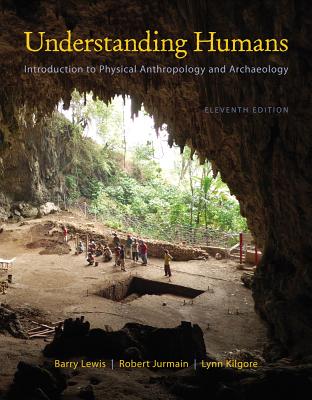 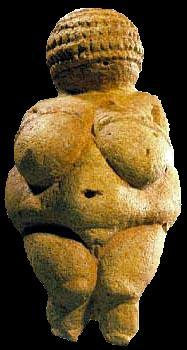 . . . or how to make senseout ofCh. 10 of the text . . .
University of Minnesota Duluth
Tim Roufs
© 2010-2013
http://www.d.umn.edu/cla/faculty/troufs/anth1602/
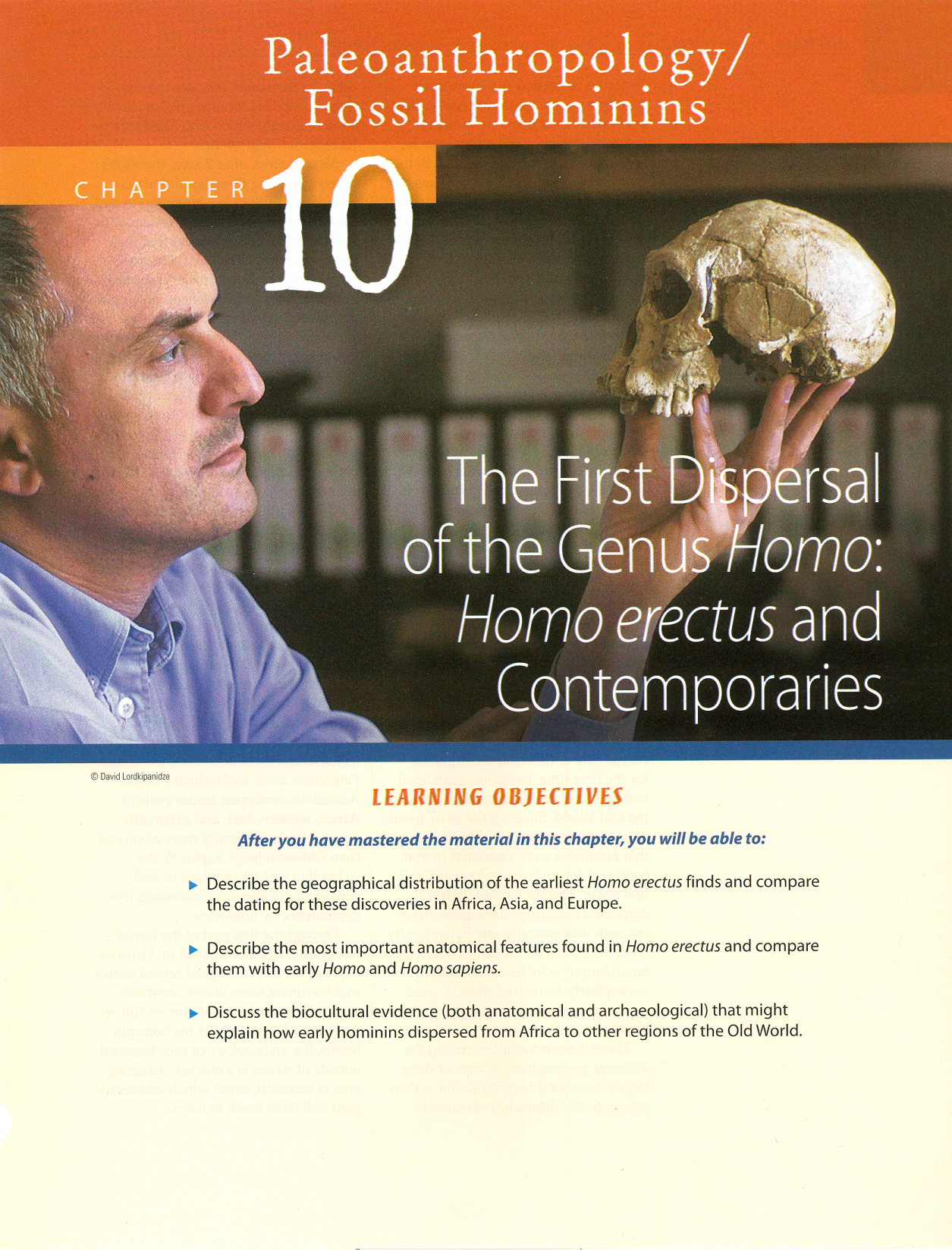 . . . or how to make sense out ofCh. 10 of the text . . .
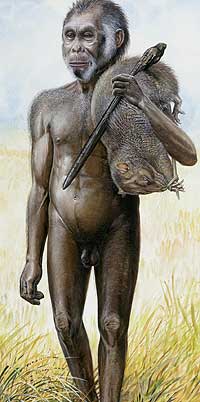 ?
"The ‘hobbit’ as envisaged by National Geographic. "
(Image: National Geographic) -- BBC
www.smh.com.au/articles/2004/10/28/1098667862380.html?oneclick=true
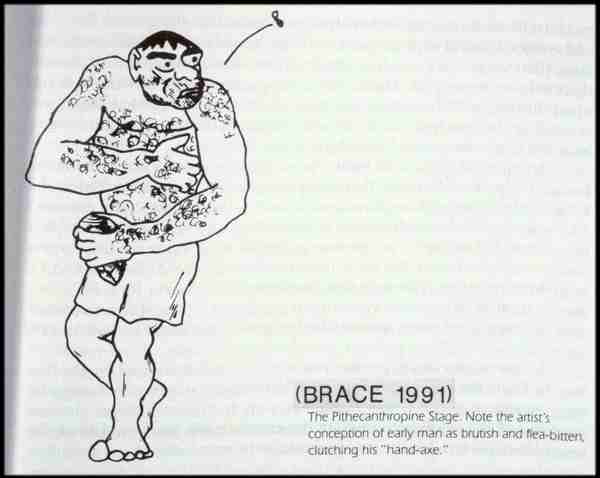 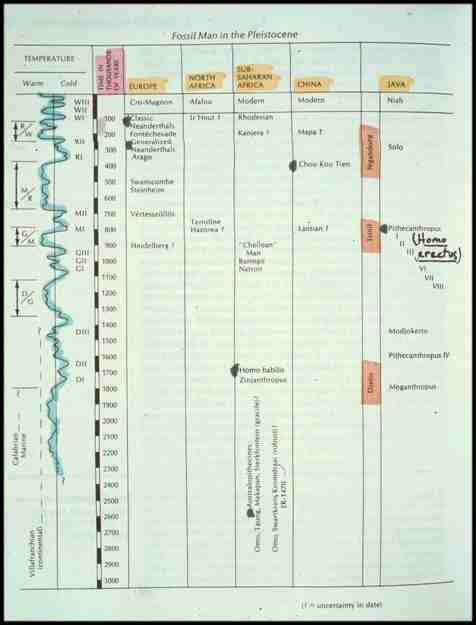 “Moderns”
Neandertals
Homo sapiens
Homo erectus
Pleistocene
Homo
habilis
Australopithecus
Homo erectus
Orrorin
Ardipithecus
Australopithecus



Paranthropus


Homo
tugenensis
ramidus
anamensis
afarensis
africanus
garhi
aethiopicus
boisei
robustus
rudolfensis ( “early” )
habilis ( “early” )
erectus
sapiens
Homo
Genus

Homo
Species

rudolfensis ( “early” )
habilis ( “early” )
erectus
Java (Trinil)
Pithecanthropus erectus
China (Beijing)
Homo erectus pekinensis
Africa . . . 
Europe . . .
sapiens
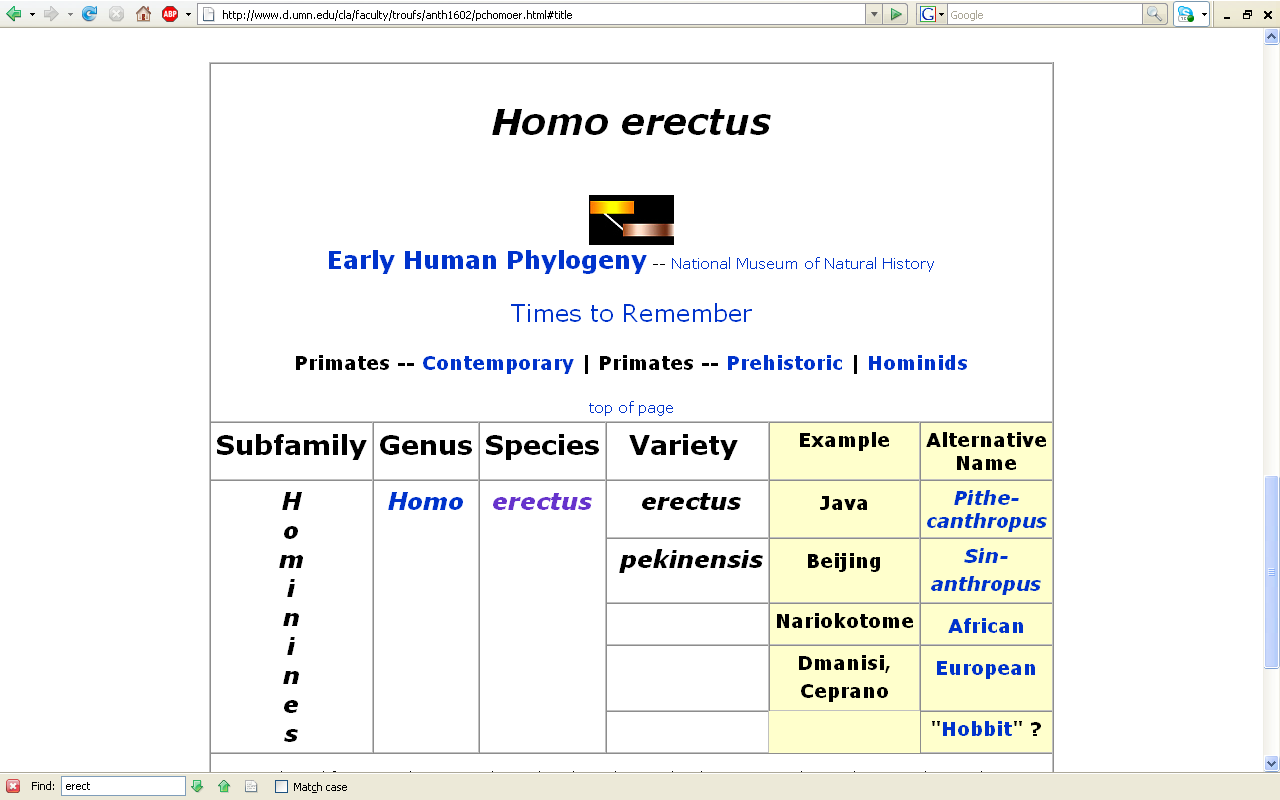 www.d.umn.edu/cla/faculty/troufs/anth1602/pchomoer.html#title
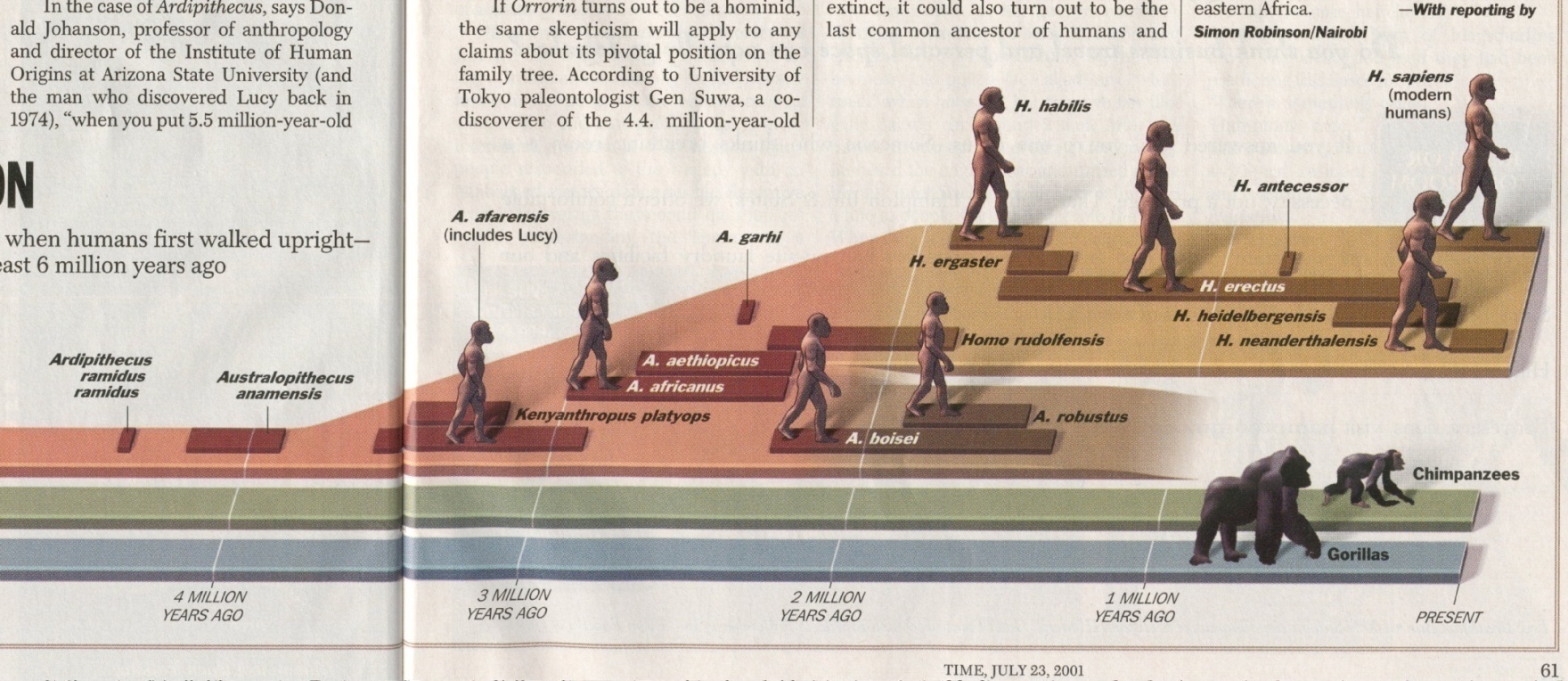 Time 23 July 2001
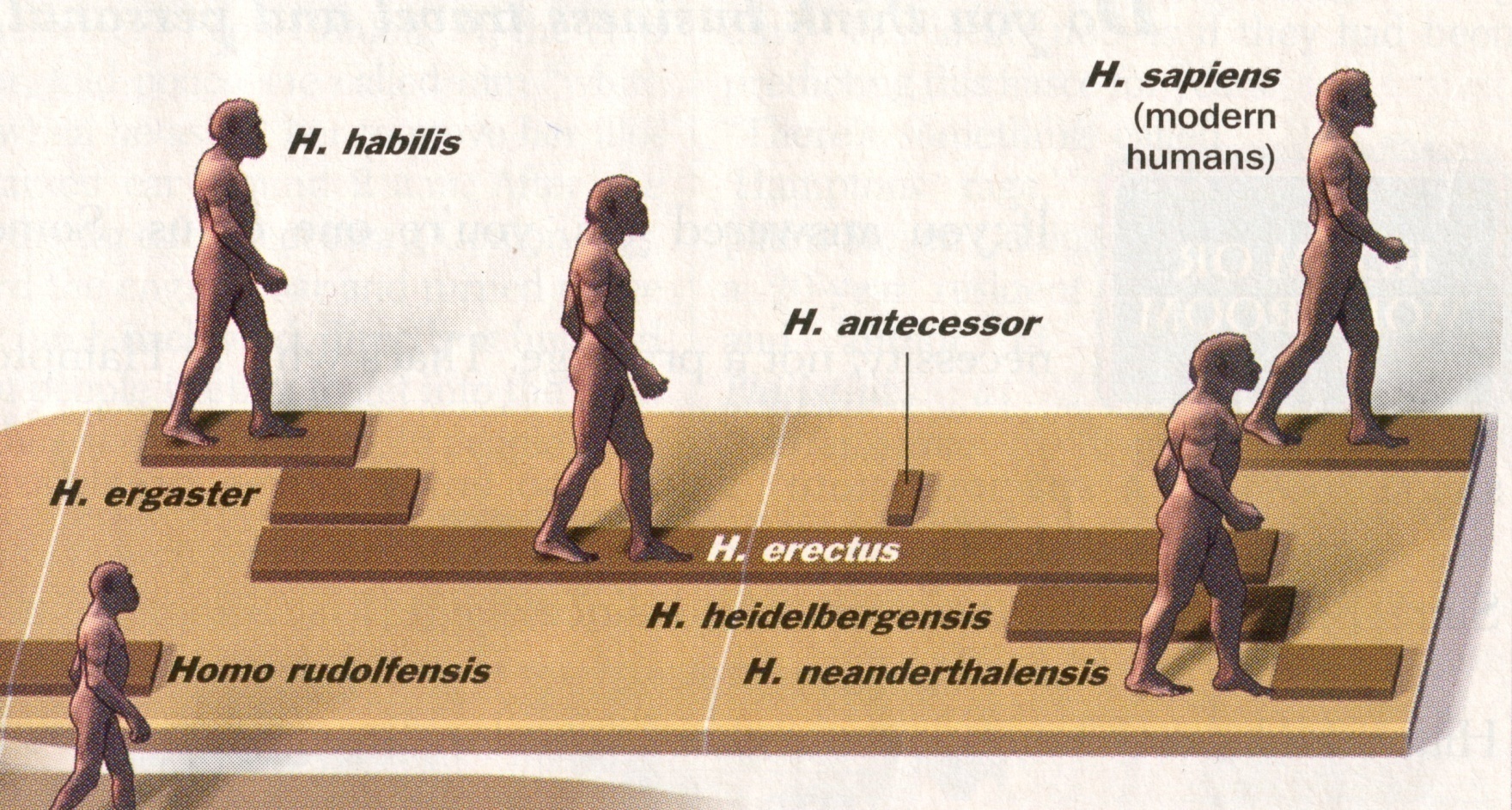 Time 23 July 2001
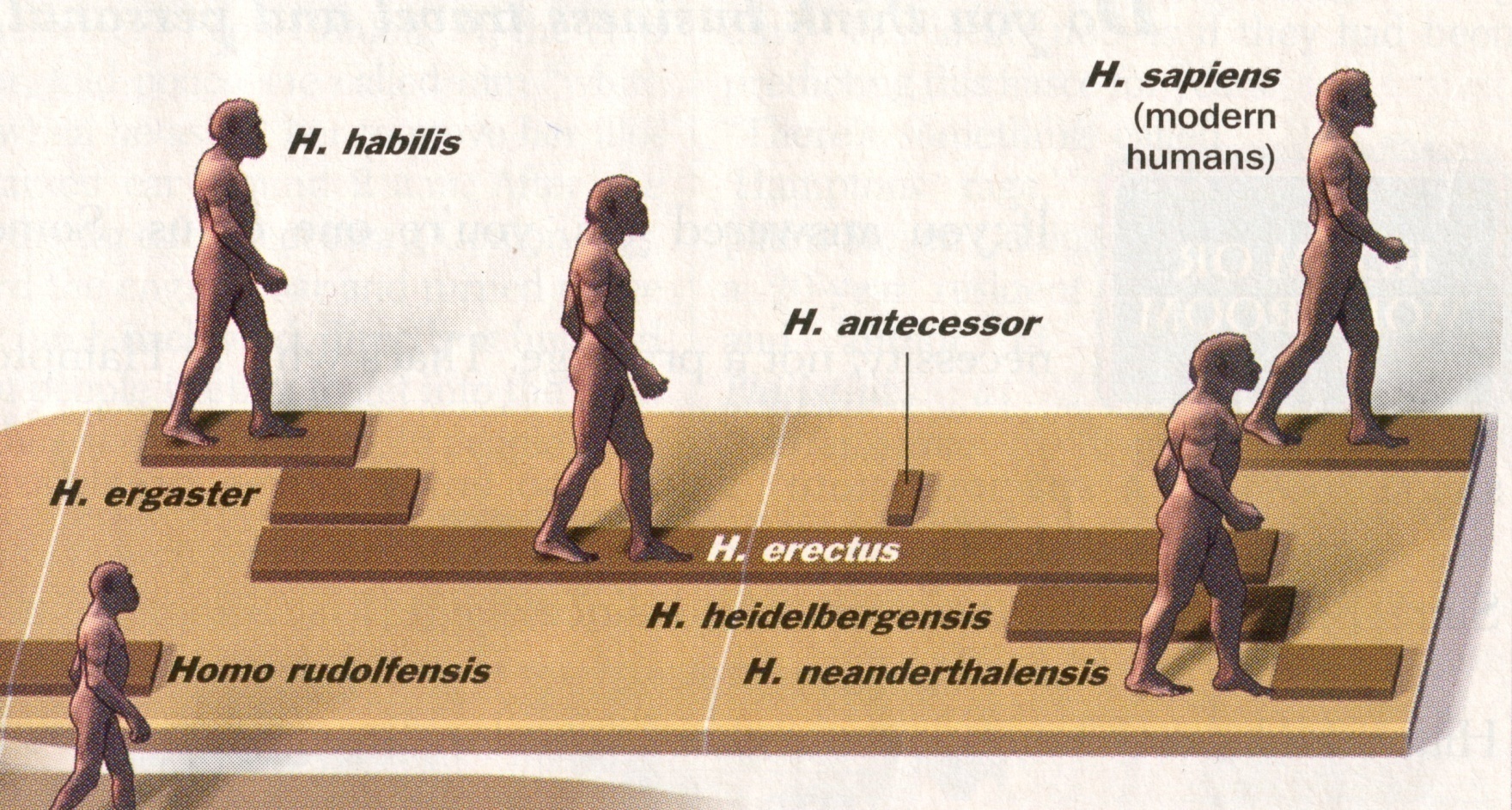 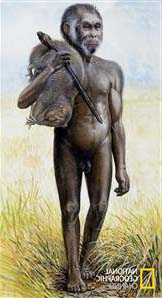 The “hobbit”
Time 23 July 2001
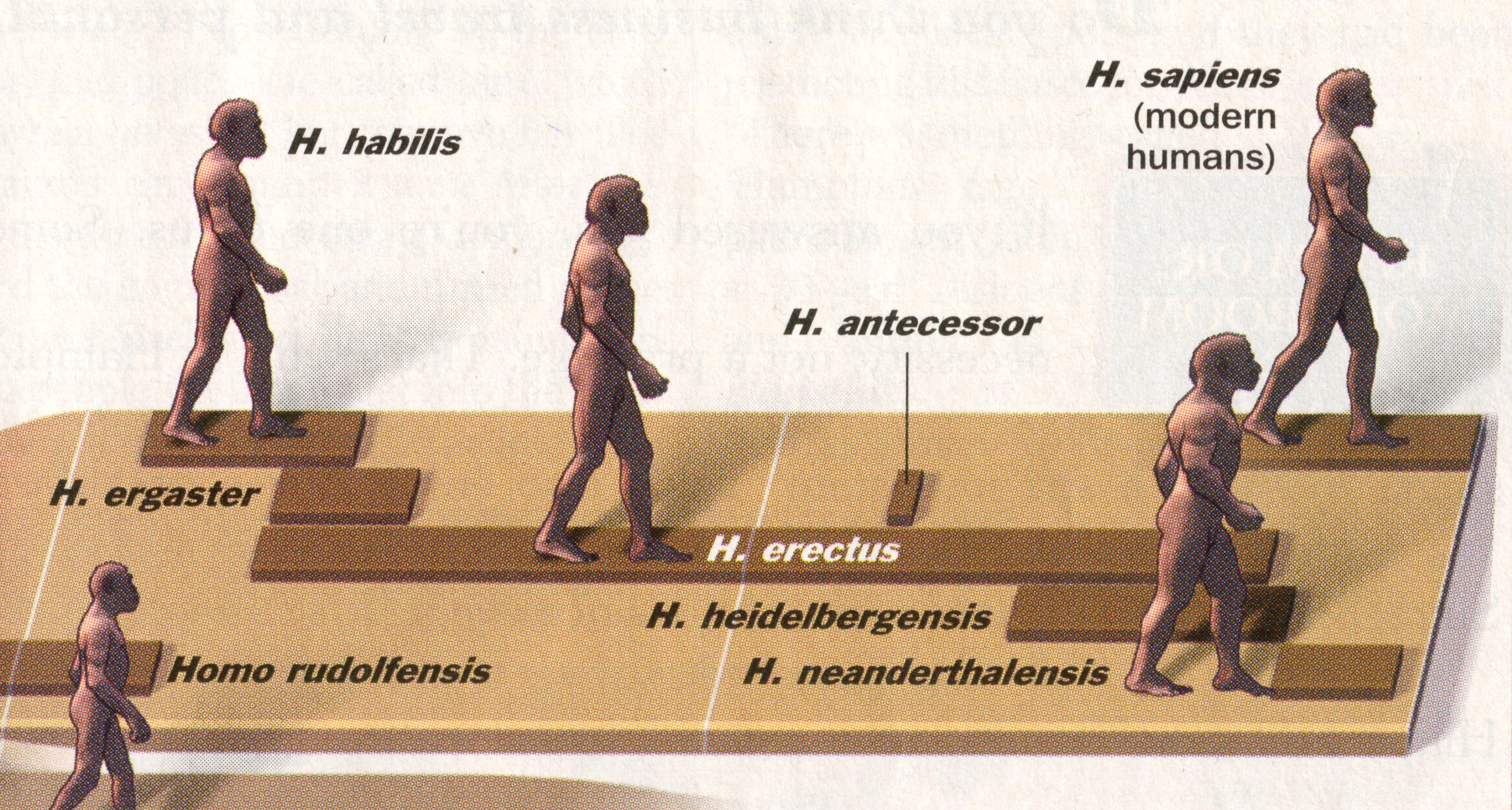 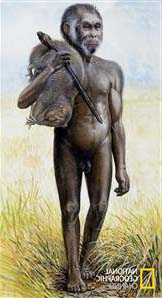 Time 23 July 2001
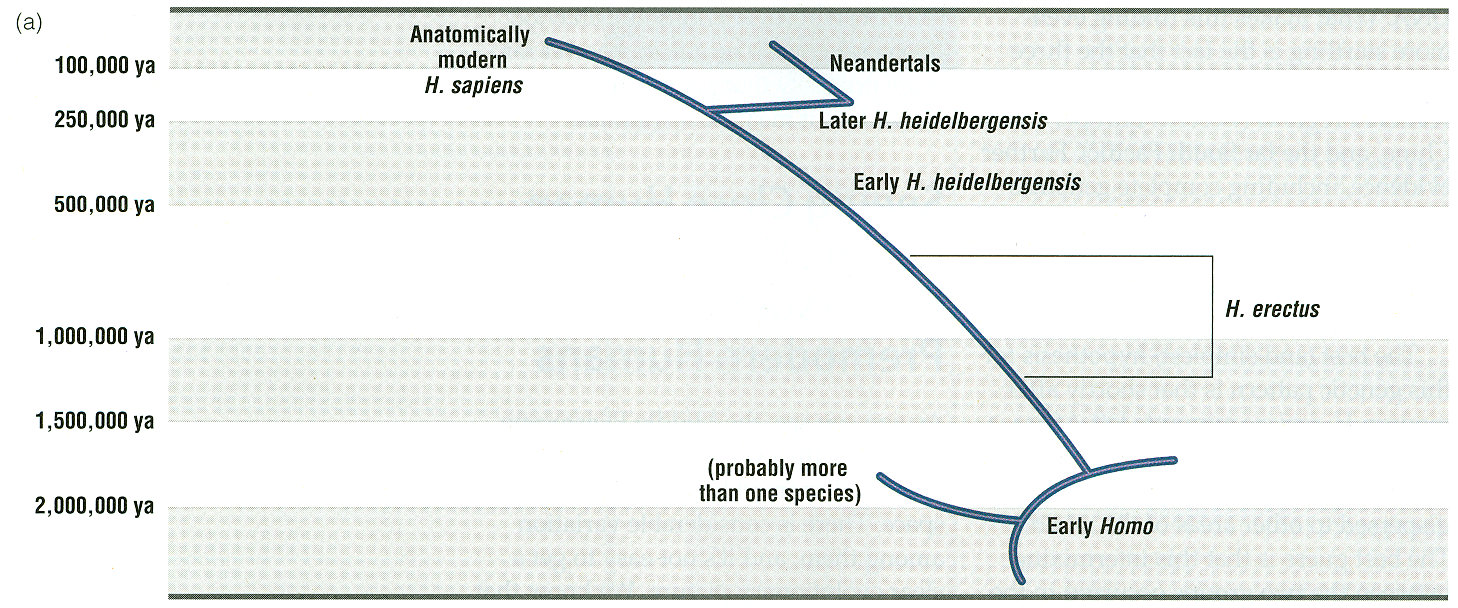 Understanding Physical Anthropology and Archaeology, 11th Ed., p.  276
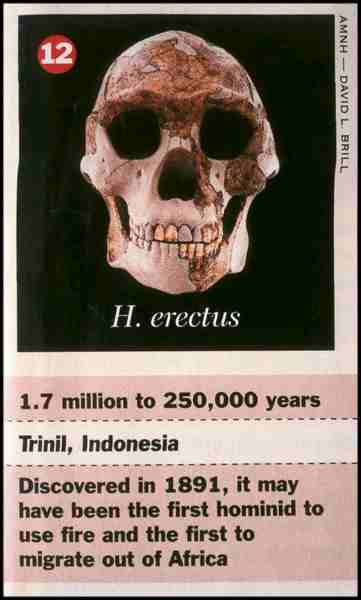 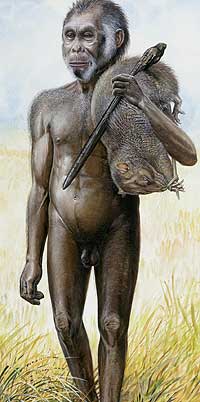 ?
"The ‘hobbit’ as envisaged by National Geographic. "
(Image: National Geographic) -- BBC
www.smh.com.au/articles/2004/10/28/1098667862380.html?oneclick=true
“Homo floresiensis”
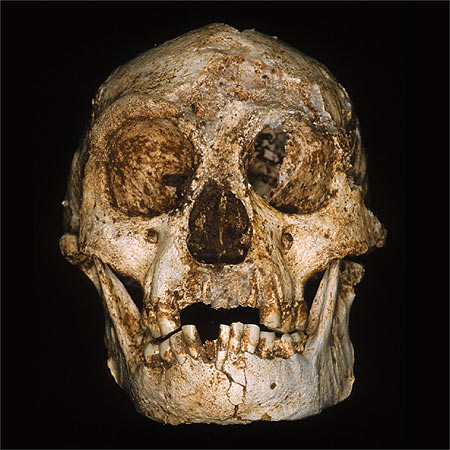 The Homo floresiensis type specimen (LB1) 
Liang Bua, Flores, Indonesia
http://news.bbc.co.uk/2/hi/science/nature/3948165.stm
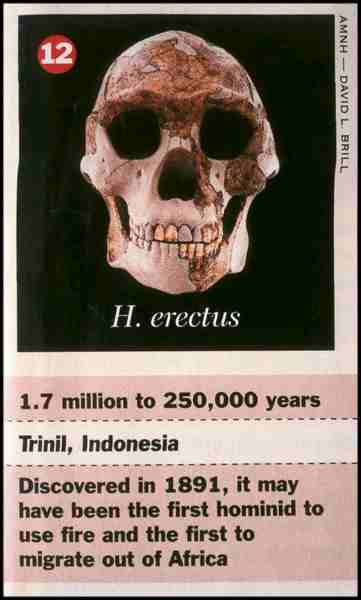 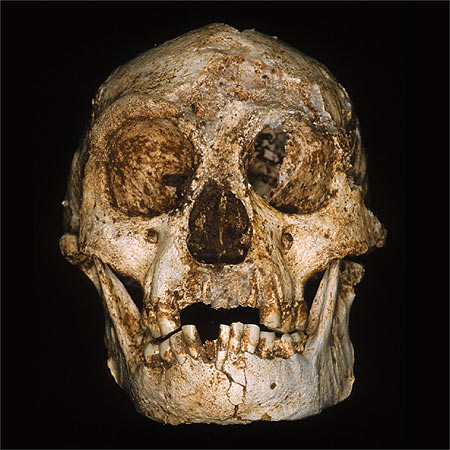 Homo floresiensis
(LB1)
“The Hobbit”
http://news.bbc.co.uk/2/hi/science/nature/3948165.stm
Major Sites / Species
Java, 1891
Pithecanthropus erectus
aka Homo erectus erectus 
aka “Java Man”
aka “Java People”
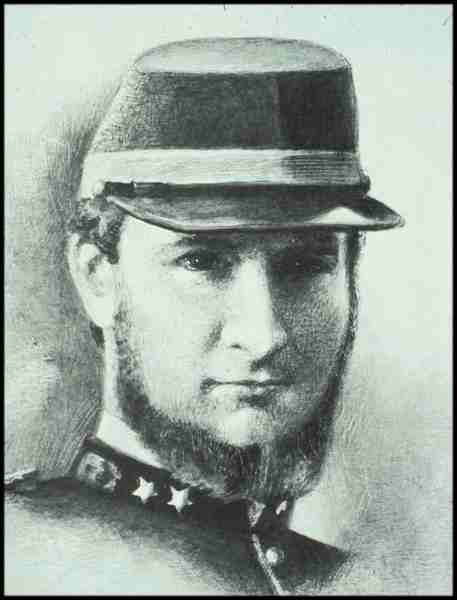 Eugene Dubois
1858-1940
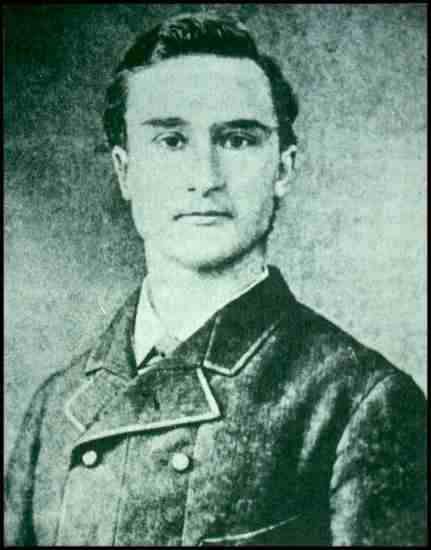 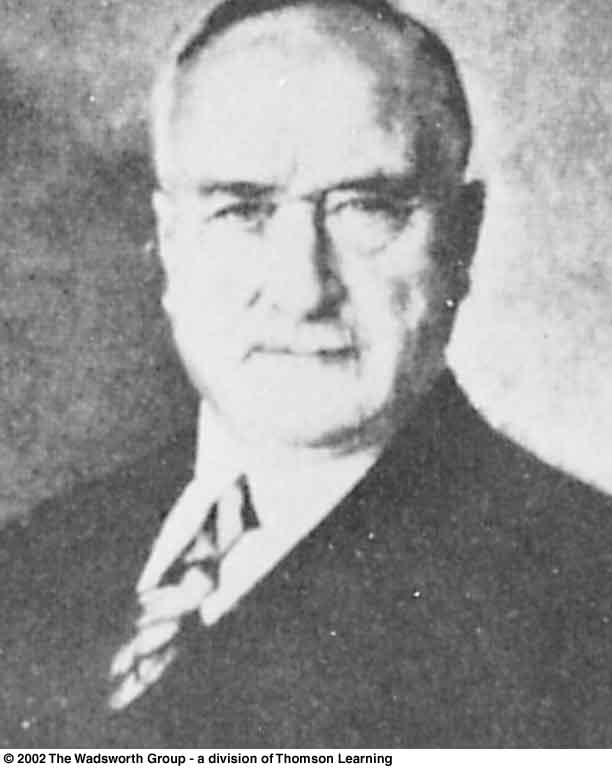 Lewis et al, 9th
p. 230
Eugene Dubois
1858-1940
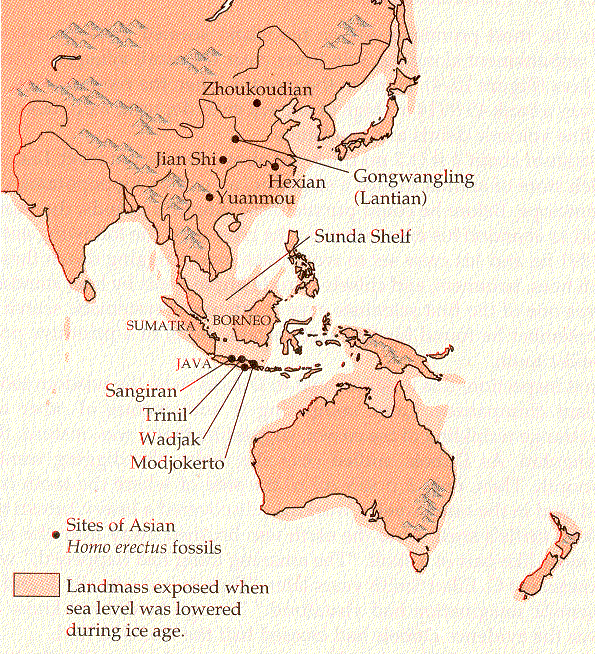 Campbell – Loy, Humankind Emerging, 7th ed., p. 295
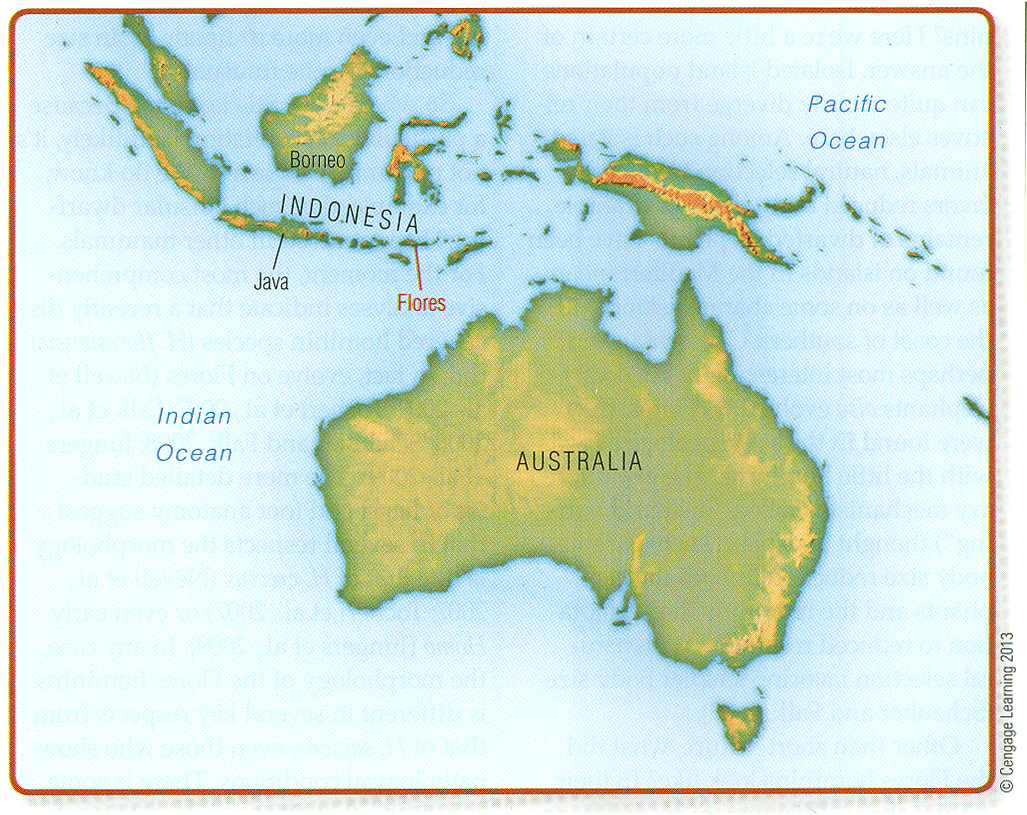 Understanding Physical Anthropology and Archaeology, 11th Ed., p.  295
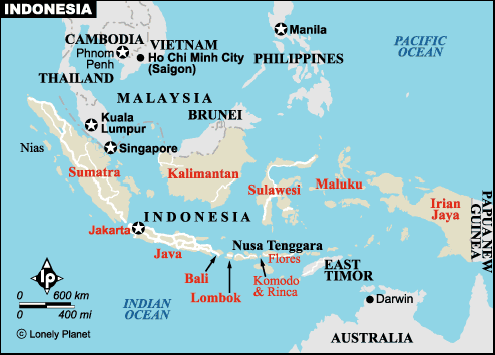 Tsunami Quake
Epicentre20 Dec 2004
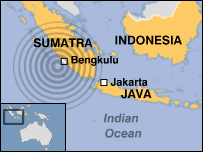 Earthquake
Epicentre28 Mar 2005
Earthquake
Epicentre12 Sept 2007
“Hobbit”
“Java Man”
Homo erectus
http://www.lonelyplanet.com/mapshells/south_east_asia/indonesia/indonesia.htm
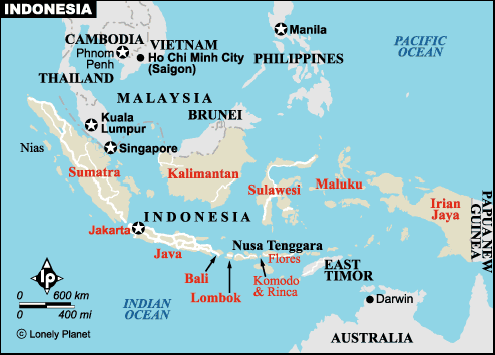 Tsunami Quake
Epicentre20 Dec 2004
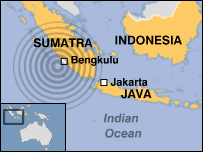 Earthquake
Epicentre28 Mar 2005
Earthquake
Epicentre12 Sept 2007
“Hobbit”
“Java Man”
Homo erectus
http://www.lonelyplanet.com/mapshells/south_east_asia/indonesia/indonesia.htm
Understanding Physical Anthropology and Archaeology, 9th ed., p. 103
Miocene
Pleistocene
Plocene
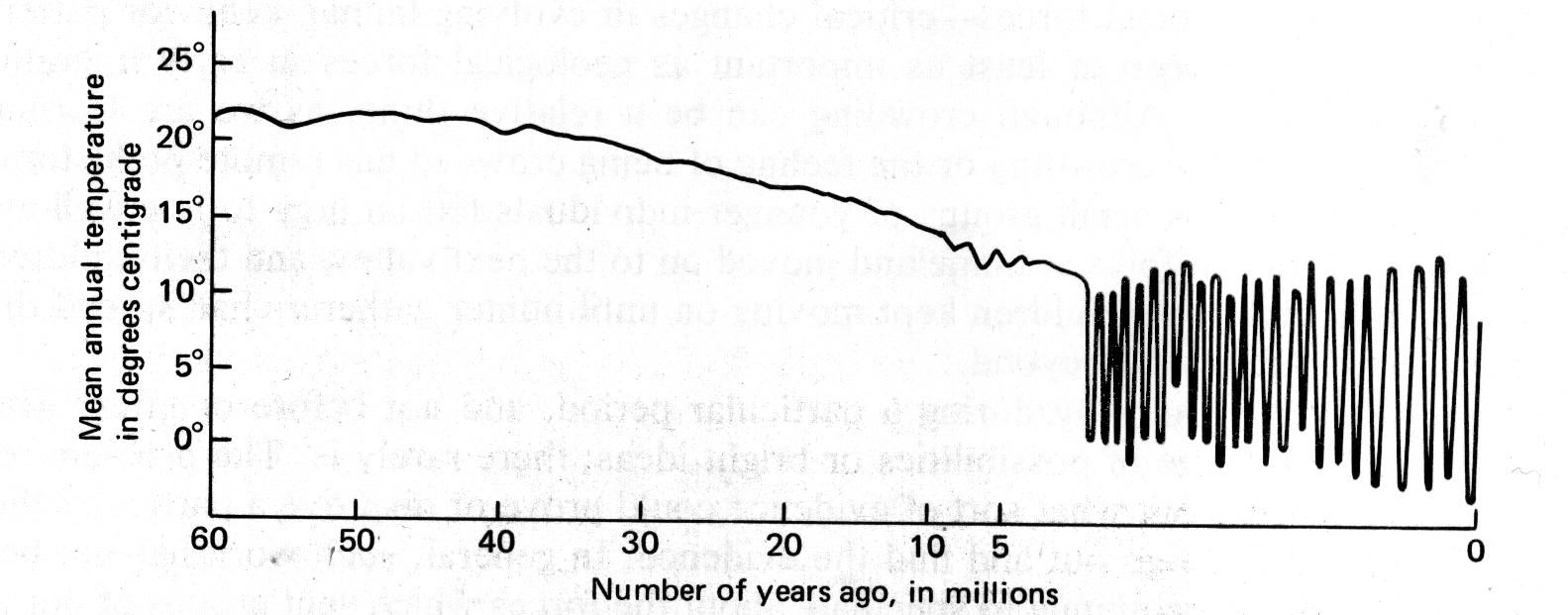 John E. Pfeiffer, The Emergence of Man, 4th ed. 
(NY: Harper and Row, 1985), p. 101.
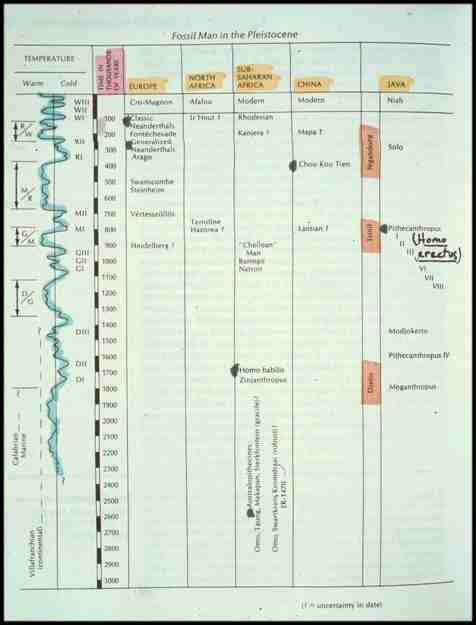 Homo sapiens
Homo erectus
Homo
habilis
Australopithecus
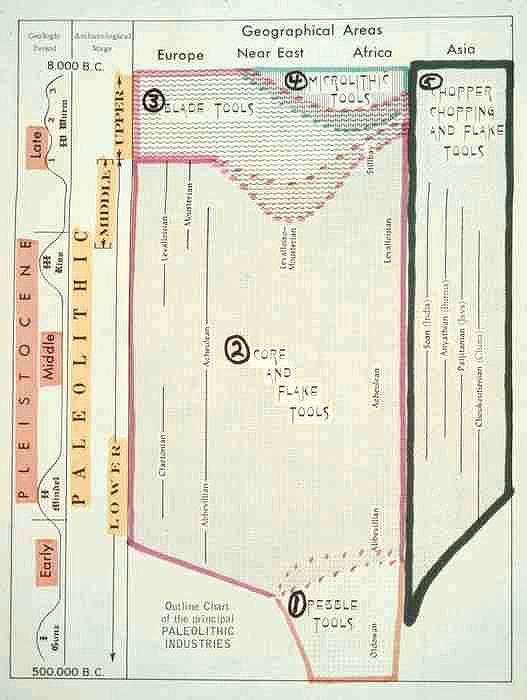 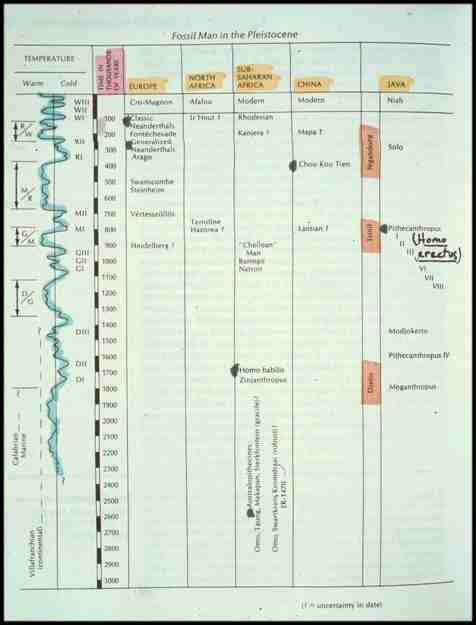 Homo sapiens
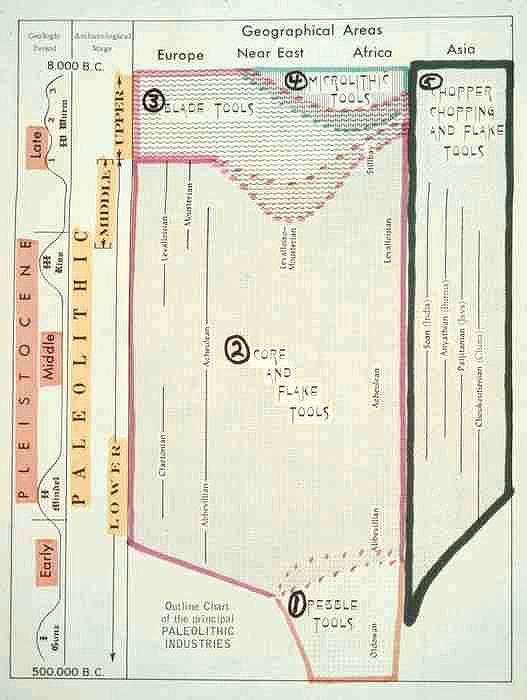 Homo erectus
Homo
habilis
Australopithecus
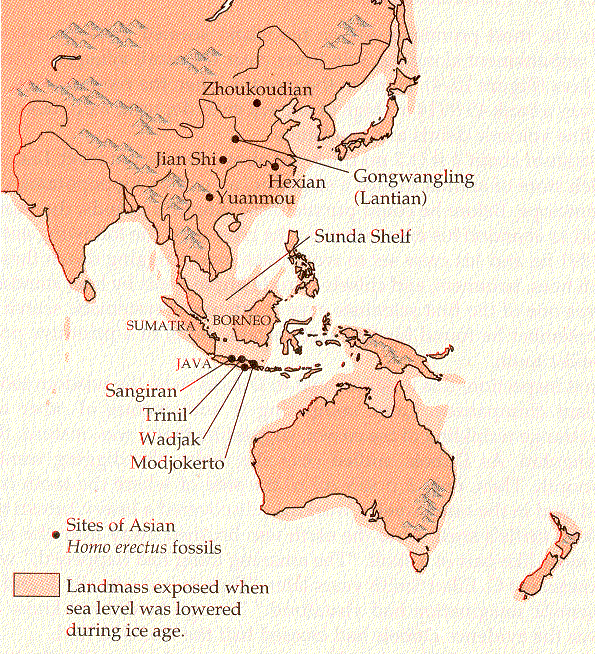 Solo River
Campbell – Loy, Humankind Emerging, 7th ed., p. 295
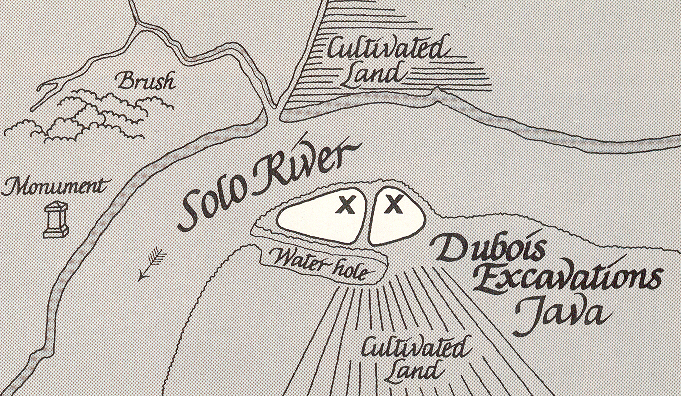 The First Men (NY: Little, Brown, 1973), p. 42
Homo erectus
Java stratigraphy
Modern deposits and bones
Sampoeng stratum (Neolithic)
Ngandong stratum (Upper Pleistocene)
Trinil stratum (Middle Pleistocene)
Djetis stratum (Lower Pleistocene)
Three or more strata (Pliocene)
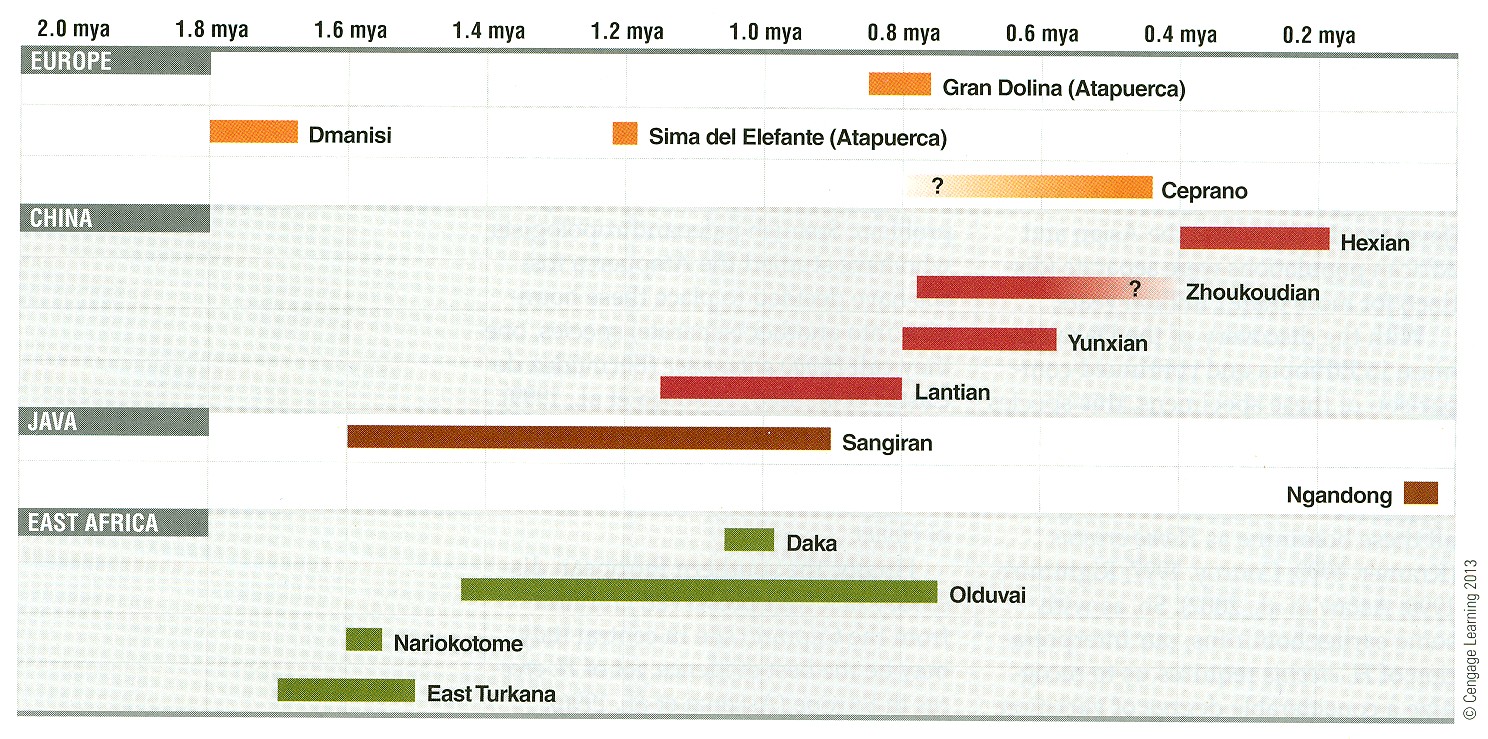 Understanding Physical Anthropology and Archaeology, 11th Ed., p. 246
Major Sites / Species
Java, 1891
Pithecanthropus erectus
aka Homo erectus erectus 
aka “Java Man”
aka “Java People”
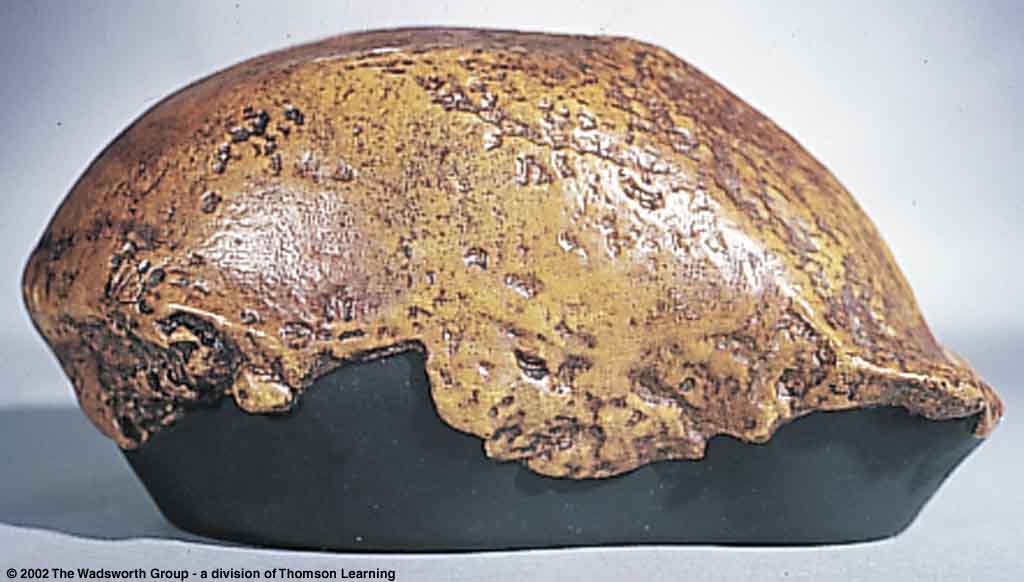 Trinil Homo erectus erectusUnderstanding Physical Anthropology and Archaeology, 9th ed., p. 225
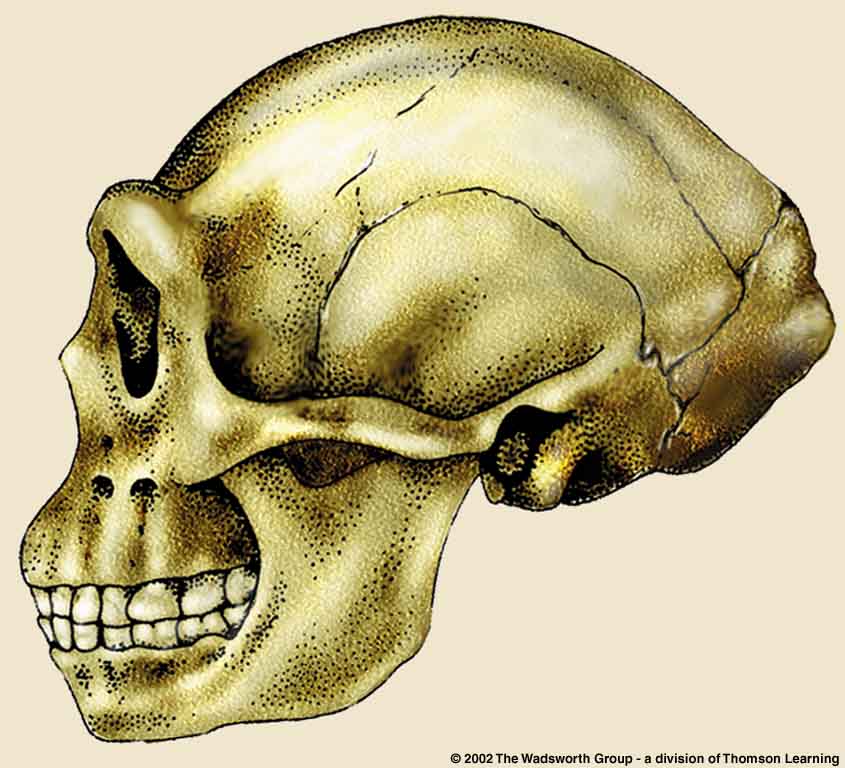 From Franz Weidenreich, “Morphology of Solo Man” 1951
Understanding Physical Anthropology and Archaeology, 9th ed., p. 227
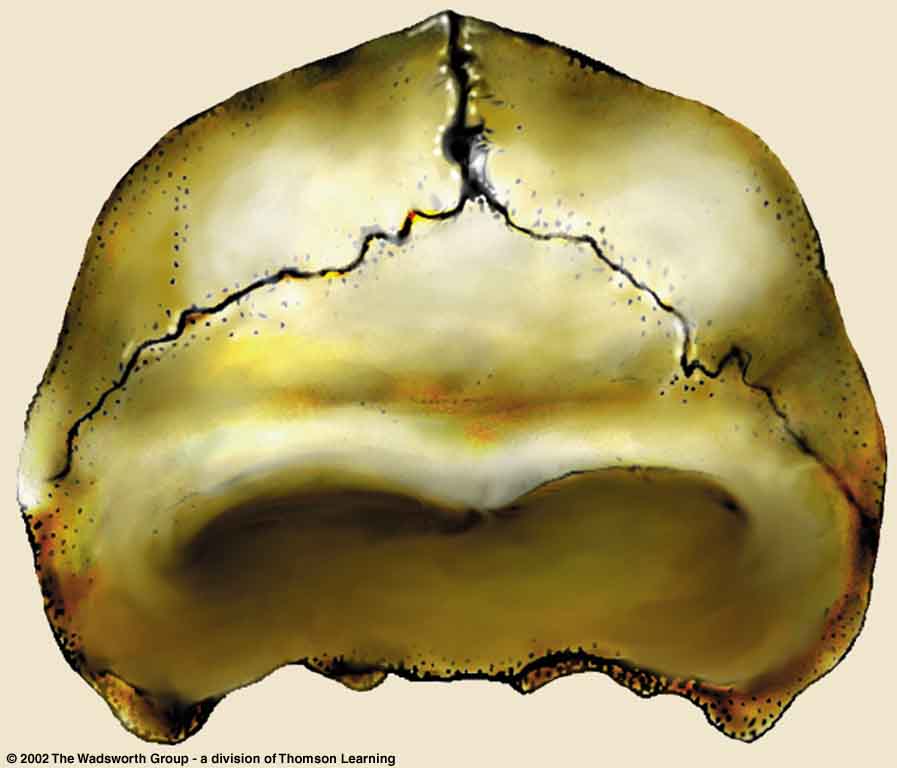 From Franz Weidenreich, “Morphology of Solo Man” 1951
Understanding Physical Anthropology and Archaeology, 9th ed., p. 227
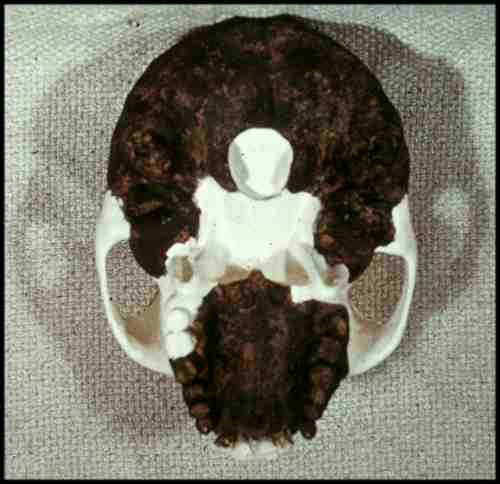 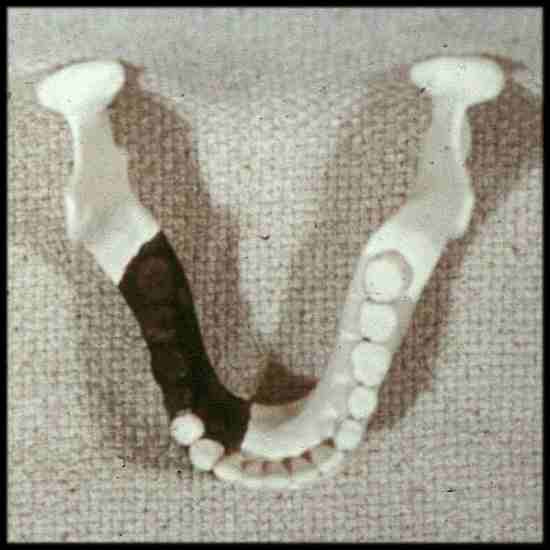 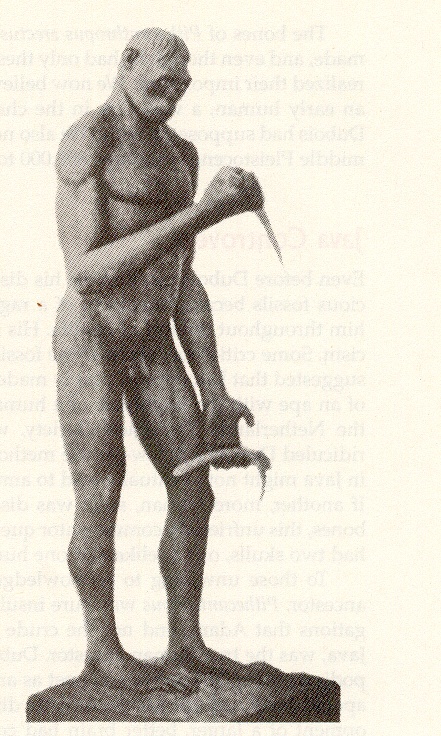 Dubois’s model
 of
Pithecanthropus erectus
Humankind Emerging 7th Ed., p. 300
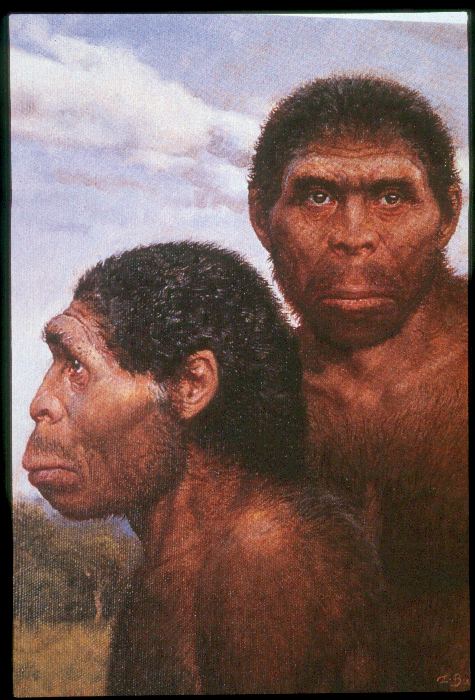 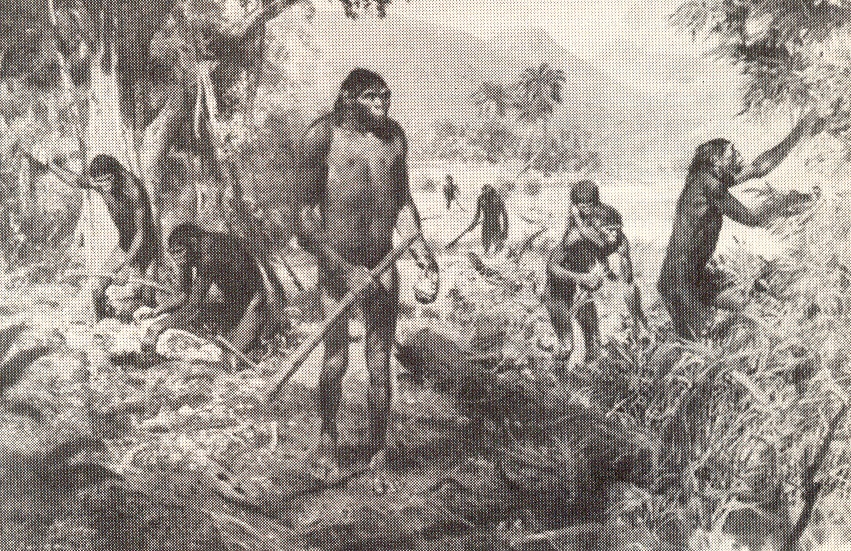 The Emergence of Humankind 4th Ed., p. 105
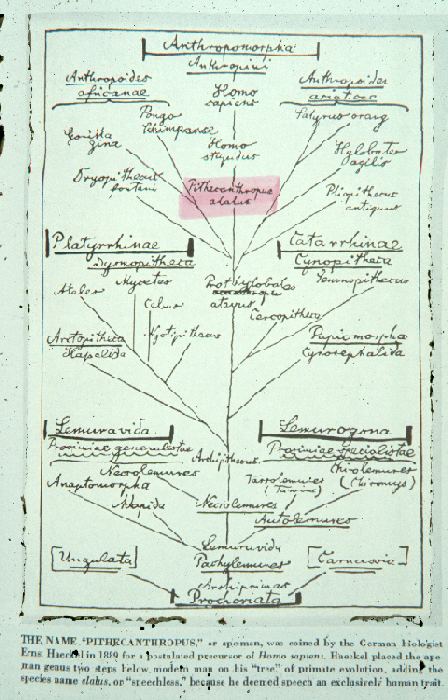 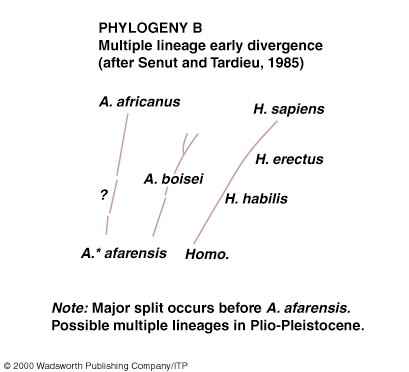 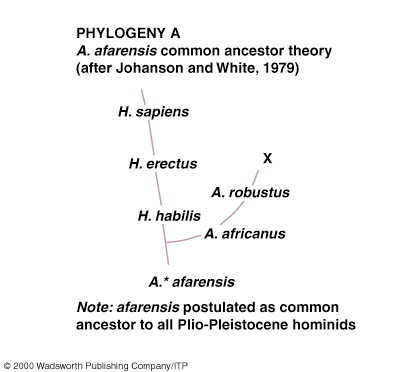 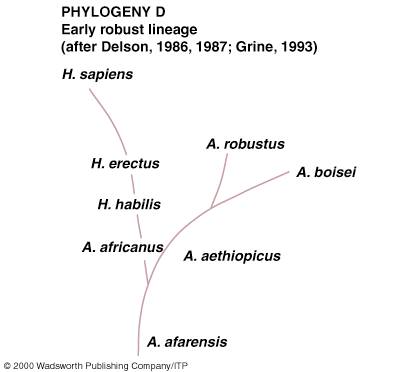 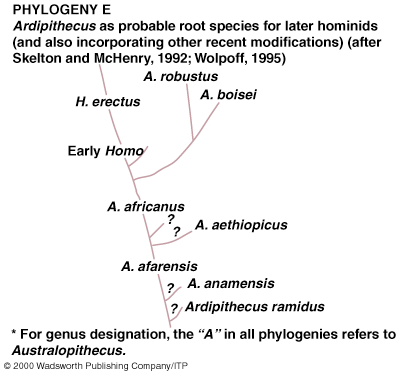 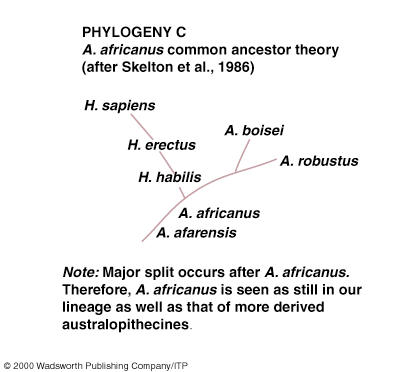 Understanding Physical Anthropology and Archaeology, 8th ed., p. 254
Pithecanthropus erectus
= 
Homo erectus erectus
=
“Java Man”
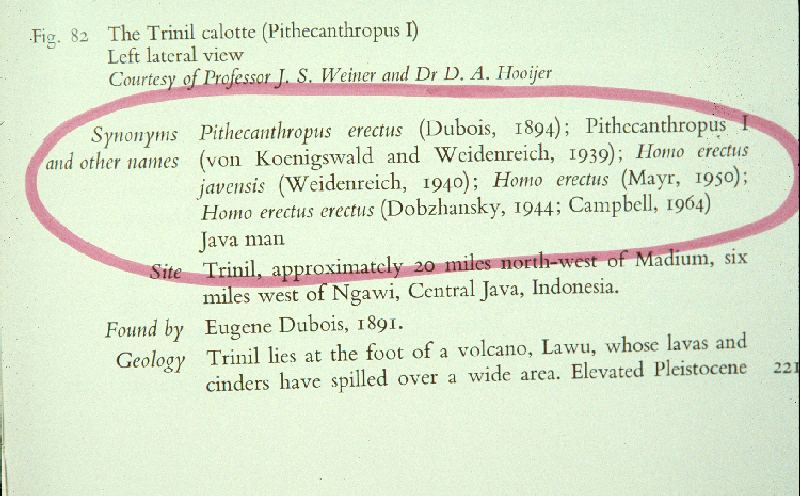 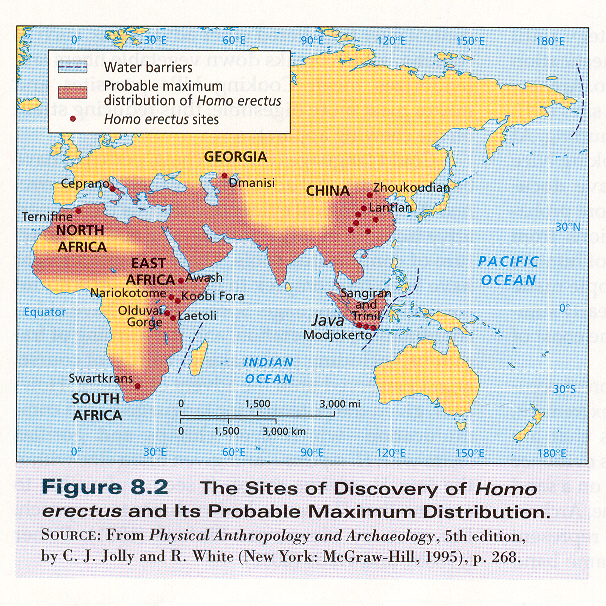 Kottak, Physical Anthropology & Archaeology (NY: McGraw-Hill, 2004),  p. 202.
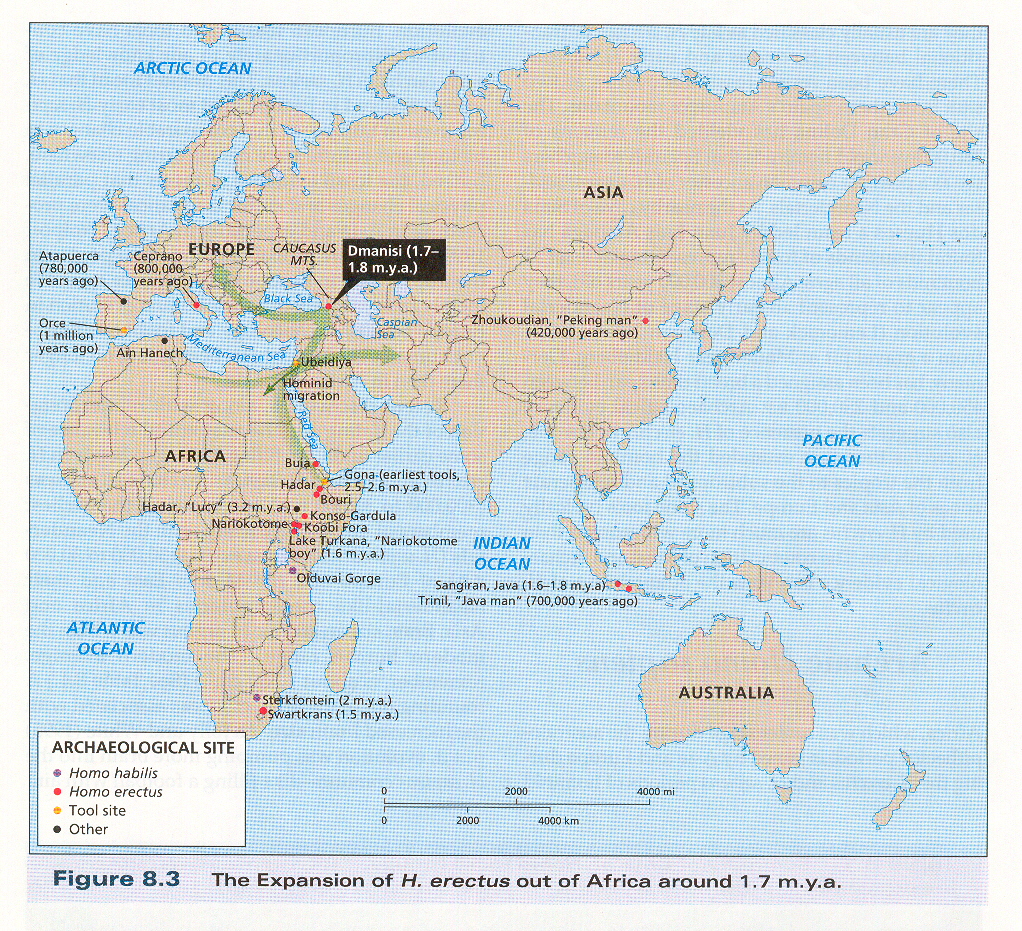 Kottak, Physical Anthropology & Archaeology (NY: McGraw-Hill, 2004),  p. 203.
Homo erectus erectus
Java people
tool maker (Padjitan industry)
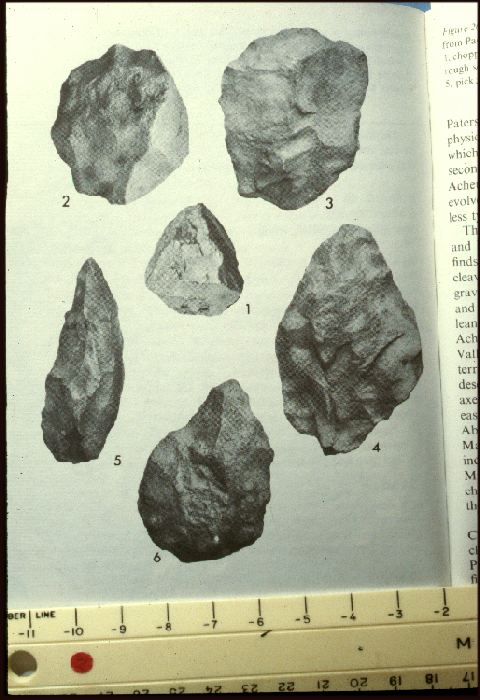 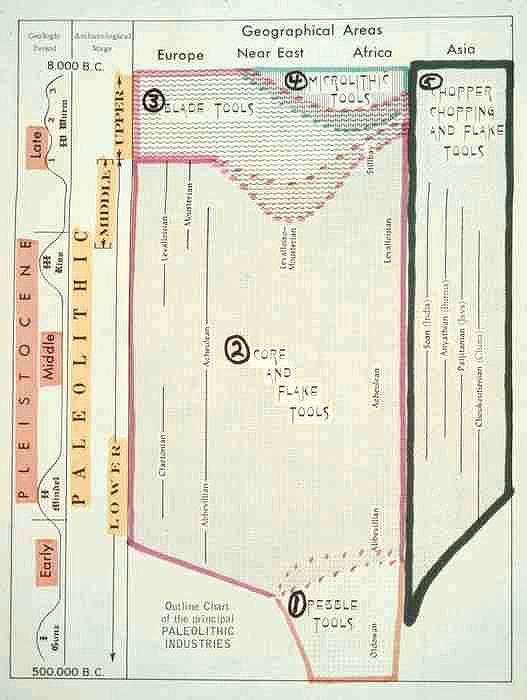 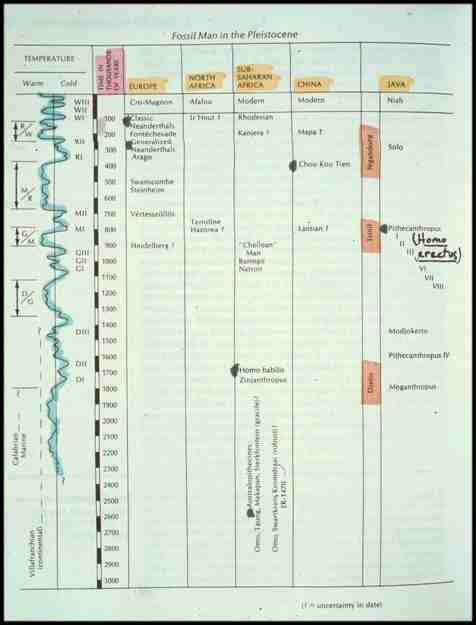 Homo sapiens
Homo erectus
Homo
habilis
Australopithecus
Homo erectus
Homo erecti 

are hand axe people
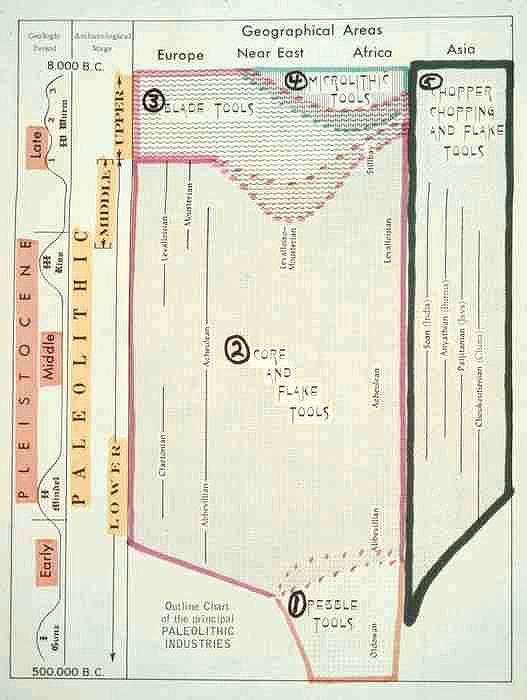 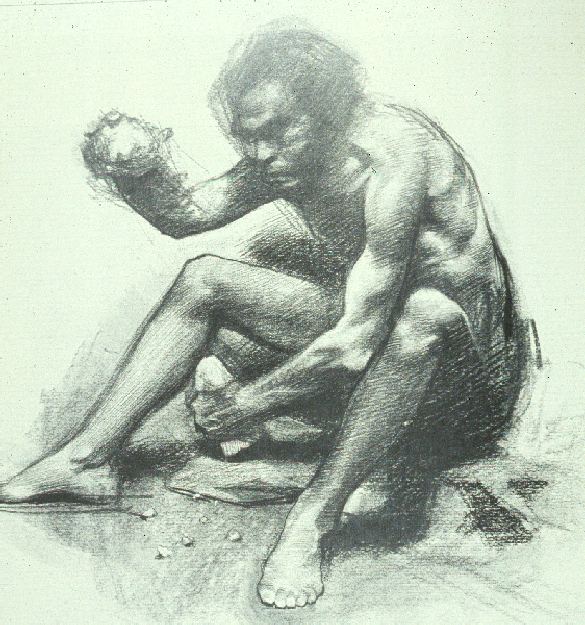 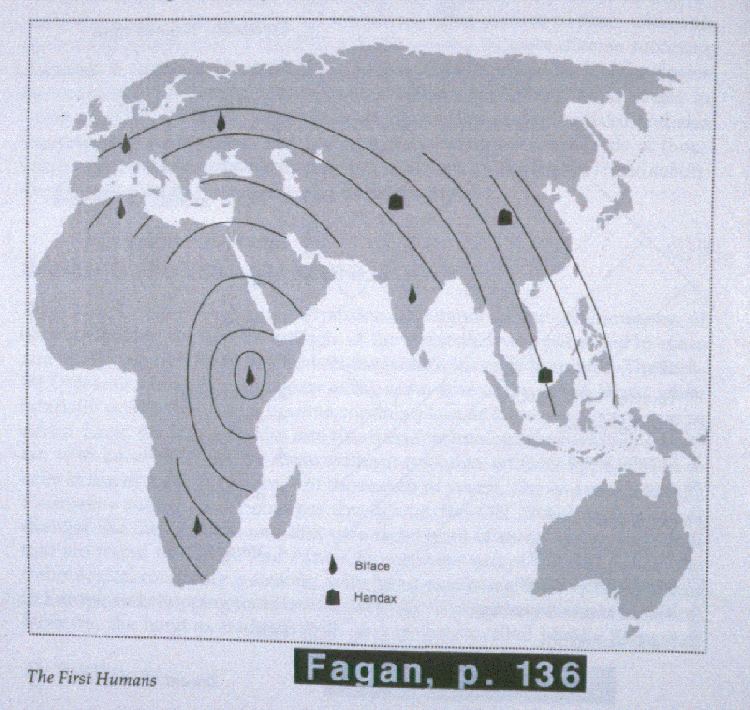 Glossary
The Movius Line
divided the world of Homo erectus and their immediate descendants into the Acheulean hand-ax cultures of the West and the “chopper-chopping” cultures to the east
?
-- Hallam Movius, 1948
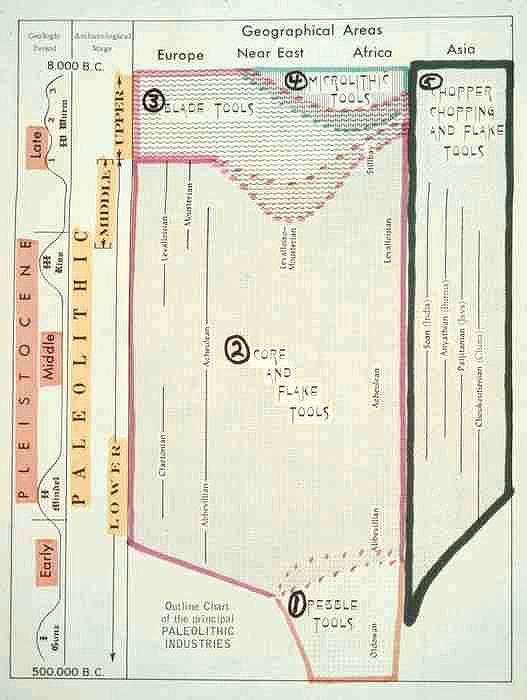 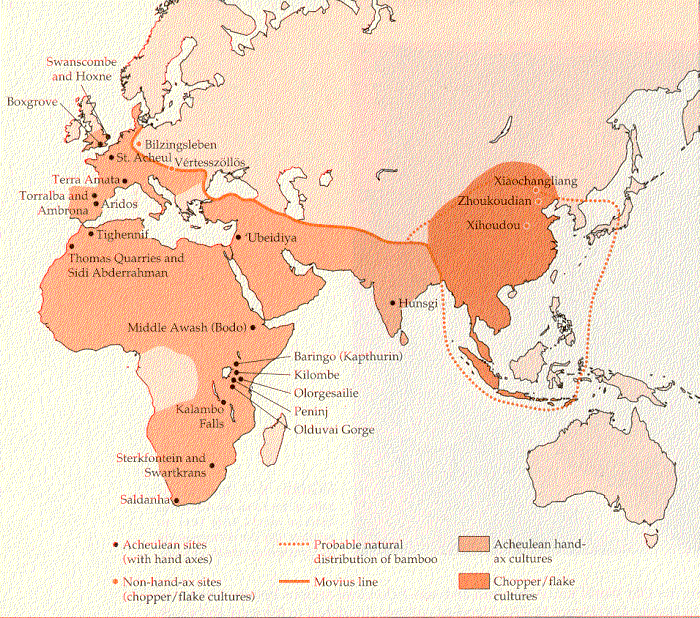 Source: Campbell and Loy, Humankind Emerging, 7th ed, p. 334
Homo erectus erectus
Java people
tool maker (Padjitan industry)
lived in the open
had not yet invented fire
no evidence of hunting prowess, but was a predator
later descendents = Solo people
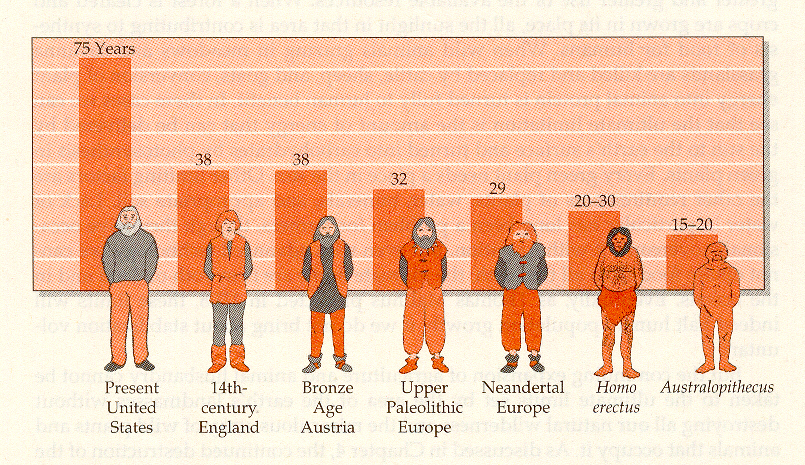 Campbell – Loy, Humankind Emerging, 7th ed., p. 544
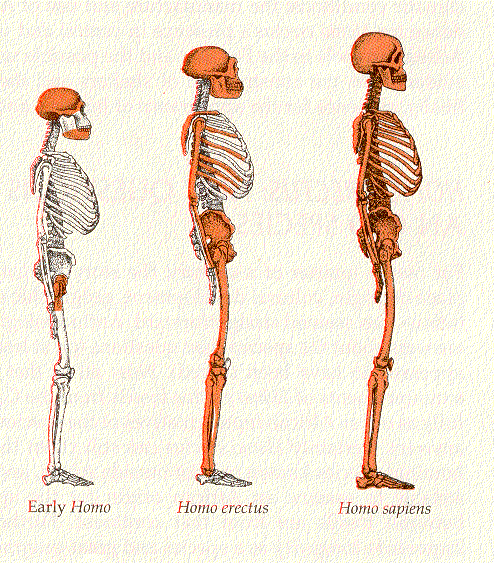 Campbell – Loy, Humankind Emerging, 7th ed., p. 326
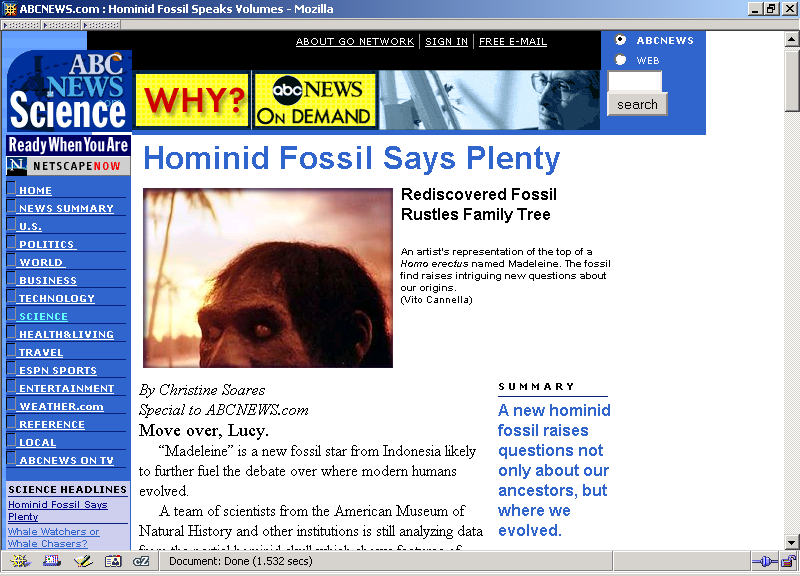 “Madeleine”
Homo erectus - Homo sapiens
(very late Homo erectus)

probably had a capacity for
	language close to that of 	modern human
100,000 and 200,000 y.b.p.
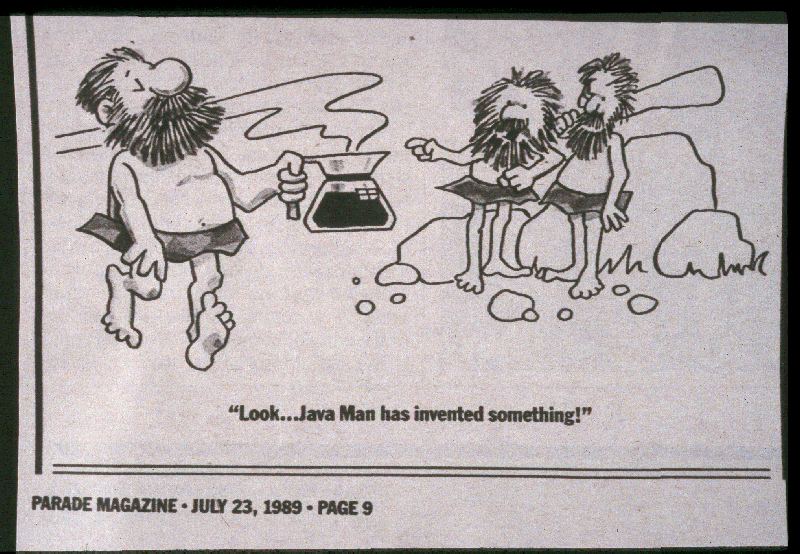 Next
Class Slides Set # 26A
Tim Roufs’ section
“Peking Man”
 aka Homo erectus pekinensis
 aka Sinanthropus
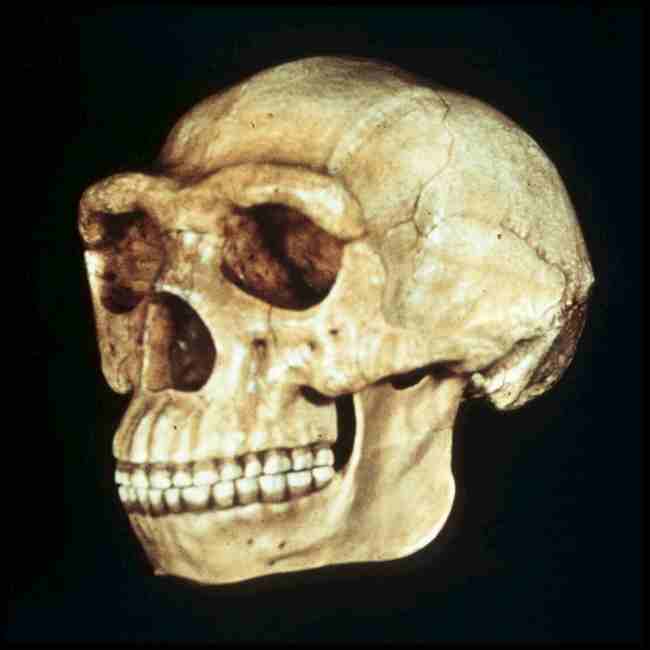